Osher Lifelong Learning Institute, Fall 2022
Contemporary Economic Policy
Duke University
October 10, 2022

National Economic Education Delegation
1
Available NEED Topics Include:
US Economy
Healthcare Economics
Climate Change
Economic Inequality
Economic Mobility
Trade and Globalization
Minimum Wages
Immigration Economics
Housing Policy
Federal Budgets
Federal Debt
Black-White Wealth Gap
Autonomous Vehicles
US Social Policy
2
Course Outline
Contemporary Economic Policy
Week 1 (9/19): 	US Economy (Geoffrey Woglom, Amherst College)
Week 2 (10/3): 	Trade and Globalization (Alan Deardorff, Univ. of Michigan)
Week 3 (10/10): Economics of Immigration (Roger White, Embry-Riddle Aeronautical University)
Week 4 (10/17): Cryptocurrencies (Geoffrey Woglom, Amherst College)
Week 5 (10/24):	Trade Deficit and Exchange Rates (Alan Deardorff)
Week 6 (10/31): Autonomous Vehicles (Jon Haveman, NEED)
3
Submitting Questions
Please submit questions of clarification in the chat.
I will try to handle them as they come up.
We will do a verbal Q&A once the material has been presented.
OLLI allowing, we can stay beyond the end of class to have further discussion.
Slides will be available from the NEED website tomorrow (https://needelegation.org/delivered_presentations.php)
4
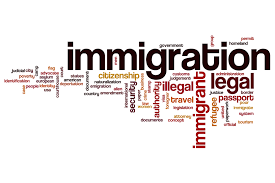 The Economics of Immigration
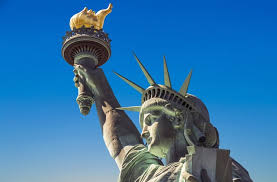 Roger White, Ph.D.
Embry-Riddle Aeronautical University
5
Outline
What is immigration?
Why do people migrate?
History of immigration to the US

…Break (~10 minutes)…

Economics of immigration
What Is Immigration?
Immigration 
The action of coming to live in another country.

Emigration
The act of leaving one’s own country and going to live in another country.
7
Why Do People Migrate?
Push factors:
Economic dislocation, violence, population pressures, religious persecution, or denial of political rights.
Pull factors:
Potential for higher wages, job opportunities, and political or religious liberty.
Uneven development (internal to source):
Disparities in income, standards of living, and the availability of jobs within and across societies.
8
Source: Gilder Lehrman Institute of American History.
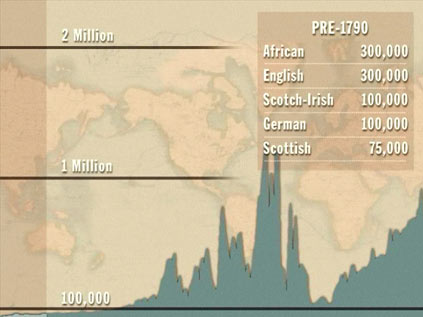 History of US Immigration
* Slave trade and clearly not voluntary or reflective of standard motivations for immigration.
9
Source: https://www.libertyellisfoundation.org/immigration-timeline/.
History of US Immigration
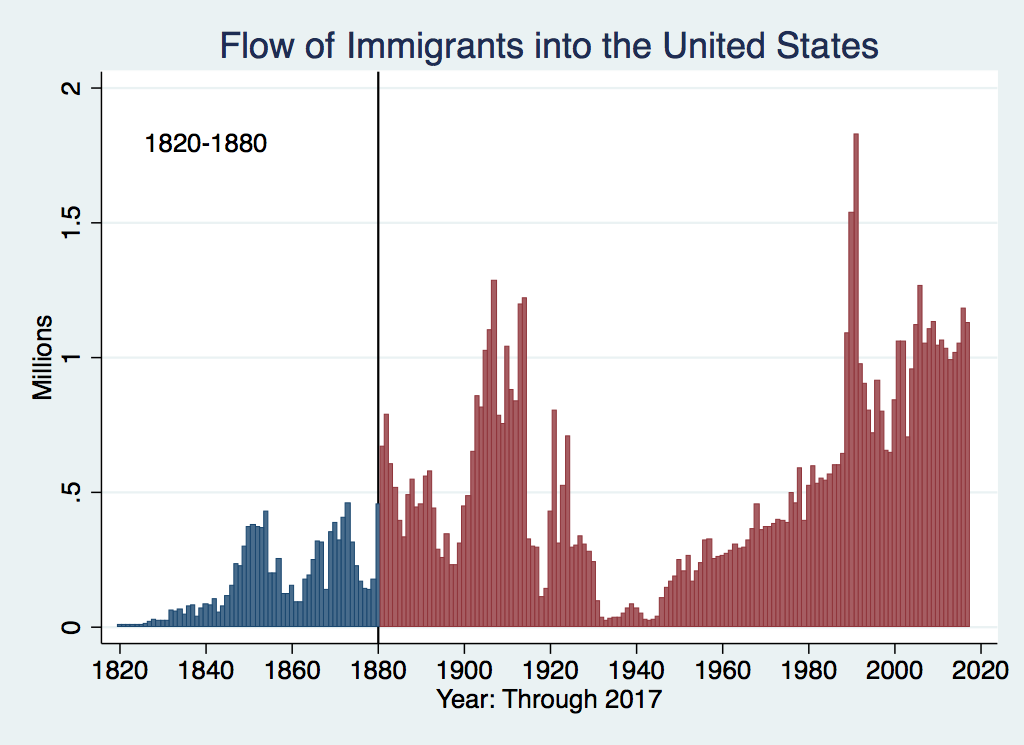 10
https://www.libertyellisfoundation.org/immigration-timeline
History of US Immigration
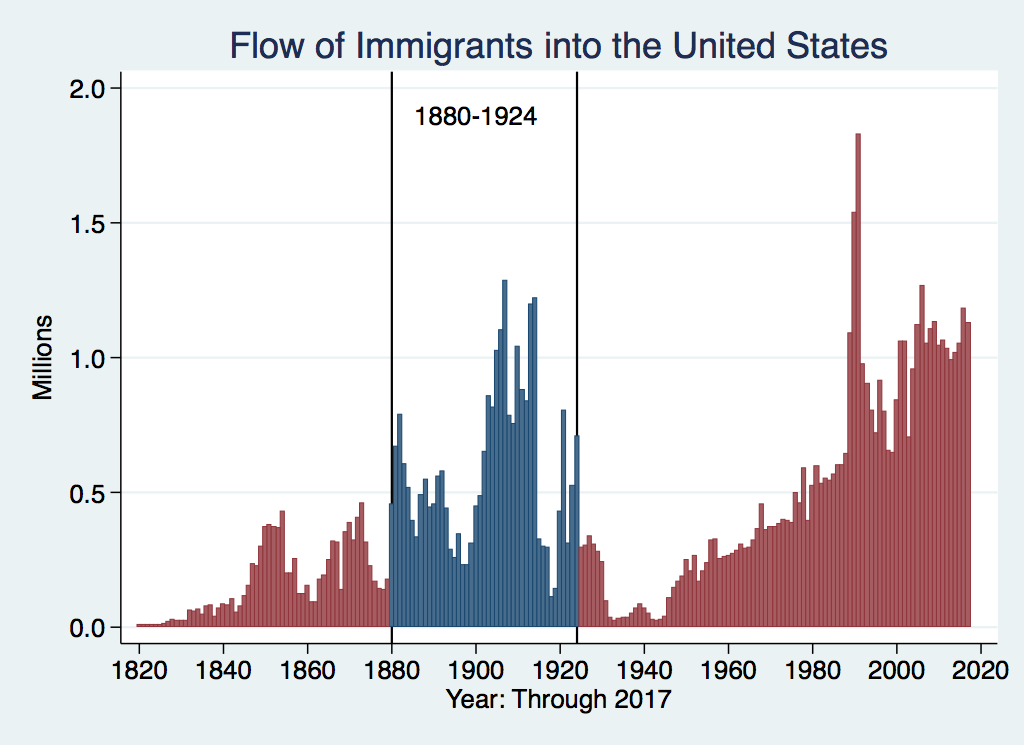 11
History of US Immigration
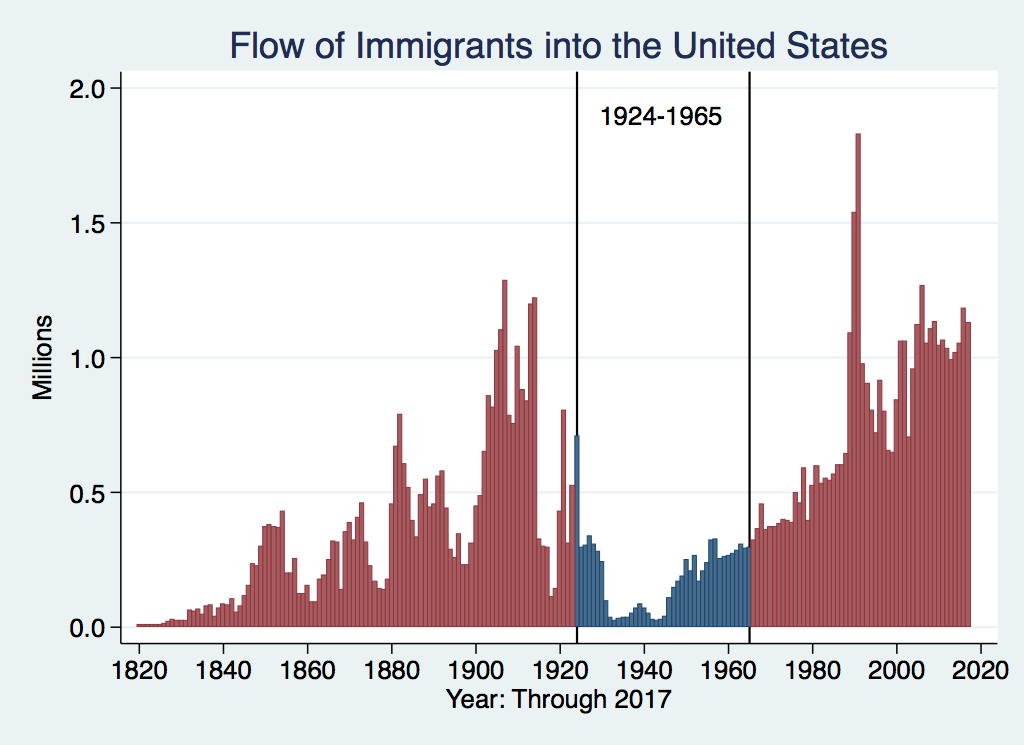 12
Source: https://www.libertyellisfoundation.org/immigration-timeline/.
History of US Immigration: 1965-Today
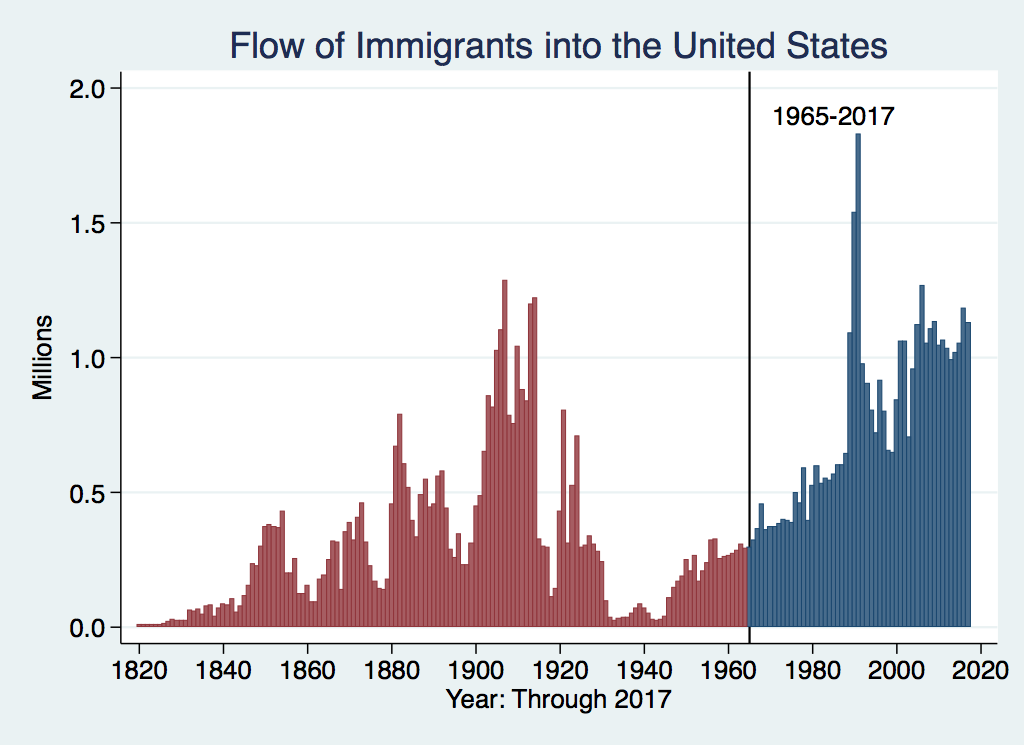 13
Source: https://www.libertyellisfoundation.org/immigration-timeline/.
Recent Trends in Authorized Immigration
14
Authorized Immigration by Region
15
Authorized Immigration by Source
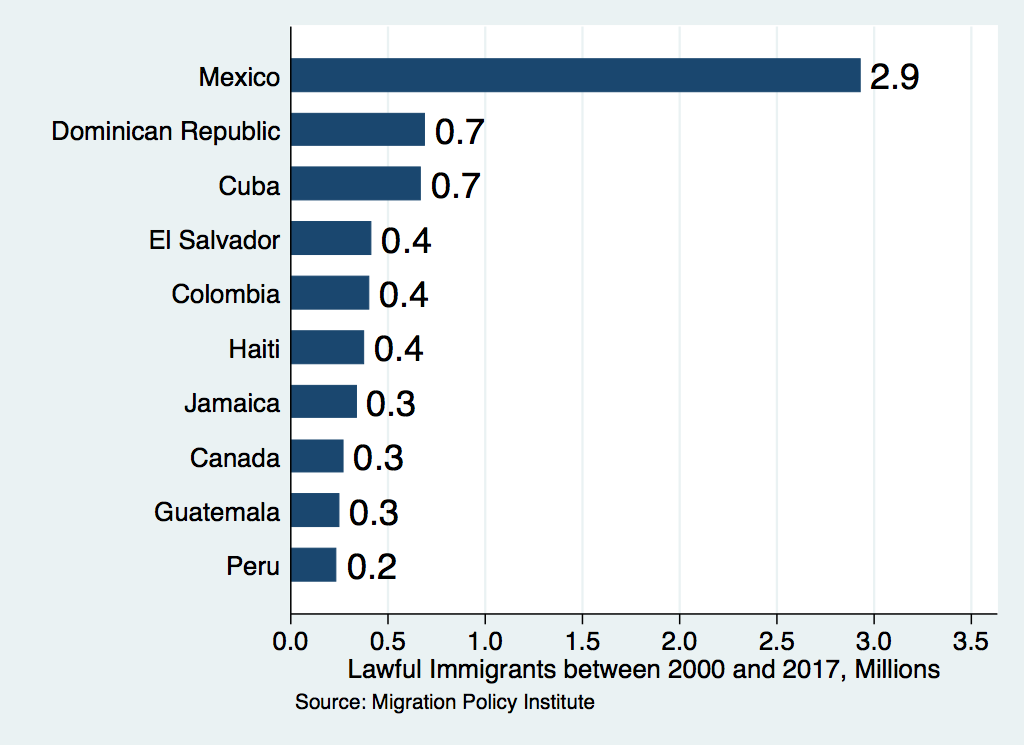 16
U.S.  Unauthorized Immigration Totals
17
Pew Research Center, 5 facts about illegal immigration in the U.S., June 12, 2019
Unauthorized Immigration: Where They Live
18
Unauthorized Immigration: 2012-2016
19
https://www.migrationpolicy.org/programs/data-hub/charts/unauthorized-immigrant-populations-country-and-region-top-state-and-county
U.S.  Unauthorized Immigration: Labor Force
20
Pew Research Center, 5 facts about illegal immigration in the U.S., June 12, 2019
Why Do We Care?  Economic Implications
GDP
Labor markets
Innovation, Entrepreneurship, and Inequality
Government revenue and spending
Exports and FDI
Crime
21
GDP, Labor Markets, and Innovation, Entrepreneurship, and Inequality
22
Two Sets of Implications
Aggregate effects: The size of the pie

Income distribution: The size of slices of the pie
23
GDP: How Does This Work?
What determines the size of an economy?
Technology/productivity
Physical capital
The number of workers
Immigration adds to the number of workers.
Number of immigrants in the labor force is high
28.2 million foreign-born persons ages 16+ in the labor force in 2018.
17.4% of the total US workforce.
Evidence
Immigrants added 11% to GDP ($2 trillion) in 2016.
24
Labor Market Implications: Complicated
Depends on the type of immigrant: Skills/education
Similar to native-born population?
Low-skilled?
Highly skilled?

Brings capital market implications
Low-skilled immigrants – capital supplementing
Highly skilled immigrants – capital complementing
25
Source: Hong & McLaren (2015).
Pattern of Immigration
Educational Attainment of Recent Immigrants – Last 5 Decades
26
Source: Blau & Mackie (2017), p. 88.
Recent Immigrants Are Less and More Educated
27
Labor Market Implications
Provides net benefits to the receiving economy
Larger labor supply.
Changes in labor prices increase production of goods and services that use the type of labor offered by immigrants.
Short run: there are winners and losers
Changes in wage structure and returns to capital affect native-born workers differently.
Long run: could be no winners, but also no losers
The economy might adjust to pre-immigration wage structure and returns to capital. No change for native-born individuals.
28
Skilled Immigrants and Innovation
1% increase in the share of the immigrant college graduate population
9-18% increase in patenting per capita
Increased immigration increases patenting by native-born population
Nonetheless, the effect is positive
In the 1990s
Increased skilled immigration can account for one-third of increased patenting in that decade.
This translates into a 1.4-2.5% increase in GDP per capita by the end of the decade.
29
Immigrants and Entrepreneurship
Self-Employment Rates by Nativity
30
Source: Magnus Lofstrom from Current Population Survey Data.
Immigration and Inequality
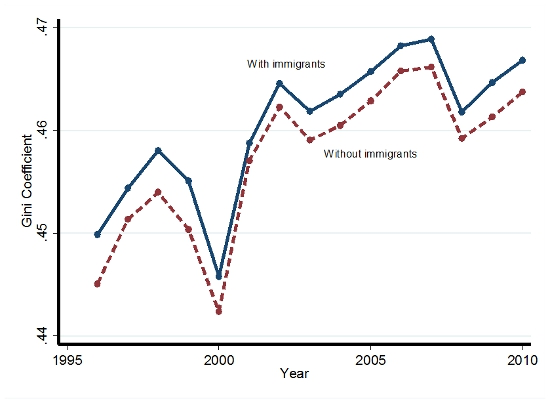 31
Source: Ping Xu, James C. Garand, and Ling Zhu, “How immigration makes income inequality worse in the U.S.” (October 2015), Figure 1.
Immigration and Inequality: Summary
Beginning in about 1970, the immigrant share of the US population increased dramatically. 
5% in 1970 and 14% in 2016
Compared to the native born, immigrants:
Comprise a larger share of less-educated workers (less than HS diploma)
Comprise a larger share of highly educated workers (advanced degree)
Immigration has likely increased income inequality.
Its effect has likely been small.
~5% between 1980 and 2000
No reason to think it has been bigger since then
32
Government Revenues and Expenditures
33
Why Is This Important?
Important for understanding whether immigrants will be net contributors to the economy.

Two additional reasons:
Taxpayer inequity geographically
Necessary to understand the full consequences of admitting additional immigrants into the country
34
Topics?
Basic Question:
Taxes (income, sales, and other) immigrants pay vs. government expenditures on public benefits and services they receive.

More complicated:
Immigrants also affect the fiscal equation for many native-born residents.
Indirectly through labor and capital markets.
Changes in wages and the return to capital.
35
What Do We Know?
Immigrants who arrive while of working age:
Are, on average, net contributors.
21-year-old with a high school diploma: +$126,000 over a lifetime
Though this value gradually declines with age at arrival.
Turns negative for arrivals of age 35+
Net contribution crucially depends on characteristics
Age distribution, family composition, health status, fertility patterns
Temporary or permanent relocation
Employment in the legal labor market
Authorized or unauthorized
36
Bottom Line/Consensus of Estimates
Federal level: fiscal impact is generally positive.

State and local level: typically negative fiscal impact.
37
Implications for Major Federal Programs
Documented immigrants are less likely to use Social Security and Medicare.

Unauthorized immigrants are ineligible.
They will pay into the system but cannot receive benefits.

Medicaid: not available to legal residents for the first five years.

Provide a source of revenue for an aging population.
38
The Aging US Population
39
Source: Blau & Mackie (2017), p. 63.
Implications for Social Security
Population Age 65+ per 100 of Working Age (25-64)
40
Source: Blau & Mackie (2017).
Other Implications of Immigration
41
Exports and FDI
Flows of goods, services, and investments internationally rely heavily:
Information
Contacts abroad
Immigrants bring both information and networks.
A variety of studies show that increased immigration from a particular country leads to
Increased exports to that country.
Increased flows of investment to that country.
Migrant networks do indeed complement both trade and FDI.
42
Immigrants and Crime Rates
Conventional wisdom:

Immigrants commit crimes more frequently than do native born residents.

Rising immigration leads to rising crime.

What do the data say?

Rates of incarceration are lower for the foreign born than US born.

Neighborhoods with more immigrants have lower crime rates.

There is no evidence that deporting noncitizen immigrants affects crime rates.
43
Crime: Incarceration Rates in California
44
Source: Butcher & Piehl (2008).
Crime: Incarceration Rates in California
California Institutionalization Rate
U.S.-Born and Foreign-Born Men Ages 18-40, by Place of Birth
45
Source: Butcher & Piehl (2008).
MSAs: Growing Immigration and Crime
No Relationship
46
Source: Butcher & Piehl (1998b).
Summary
Immigration should be thought of as increasing the population of the United States.
This brings economic growth and opportunity, just as does increasing the native-born population.
Including unauthorized immigrants, the supply of low-skilled workers is increased
This lowers the wages of low-skilled workers.
But also increases labor force participation among highly skilled workers.
47
At the Same Time….
Immigrants are often a select group:
Willing to incur an enormous personal or familial cost to better their lives.
As a result:
Immigrants tend to commit crimes at low rates.
Immigrants tend to be entrepreneurial and to add significantly to economic growth.
Although there are distributional issues:
Immigration is an important contributor to economic growth.
Immigration helps to sustain vital government programs.
48
Credits and Disclaimer
This slide deck was authored by:
Anna Maria Mayda, Georgetown University
Robert Gitter, Ohio Wesleyan University
Roger White, Embry-Riddle Aeronautical University
This slide deck was reviewed by:
Kirk Doran, Notre Dame
Ethan Lewis, Dartmouth College
Disclaimer
NEED presentations are designed to be nonpartisan.
It is, however, inevitable that presenters will be asked for and will provide their own views.
Such views are those of the presenter and not necessarily those of the National Economic Education Delegation (NEED).
49
Thank you!
Any Questions?


www.NEEDelegation.org
Roger White, Ph.D.
rwhite@erau.edu

Contact NEED: info@NEEDelegation.org

Submit a testimonial:  www.NEEDelegation.org/testimonials.php

Become a Friend of NEED:  www.NEEDelegation.org/friend.php
50